Operating SystemsECE344
Lecture 2: Architectural (hardware) Support for Operating Systems
Ding Yuan
Content of this lecture
Review of introduction
Hardware overview
A peek at Unix
Hardware (architecture) support
Summary
2
Why Start With Hardware?
Operating system functionality fundamentally depends upon hardware
Key goal of an OS is to manage hardware 
If done well, applications can be oblivious to HW details
Hardware support can greatly simplify – or complicate – OS tasks
Early PC operating systems (DOS, MacOS) lacked virtual memory in part because the hardware did not support it
3
So what is inside a computer
An abstract overview
http://www.youtube.com/watch?v=Q2hmuqS8bwM&feature=related
An introduction with a real computer
http://www.youtube.com/watch?v=VWzX4MEYOBk
4
A Typical Computer from a Hardware Point of View
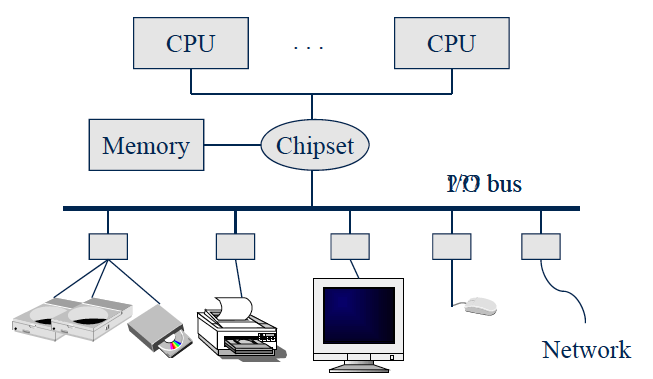 OS
Apps
Data
OS
Apps
Data
5
Memory-storage Hierarchy
Typical Capacity
Access Time
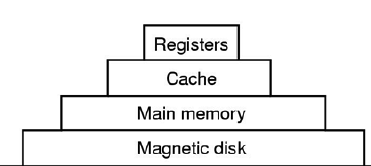 0.3 ns
1 – 16 KB
0.5 ns
2 – 64 MB
100 ns
4 – 64 GB
10,000,000 ns
64 – 4 TB
-9
1 nanosecond = 10    second
6
A peek into Unix structure
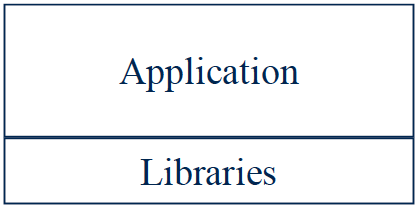 Written by programmer
Compiled by programmer
Uses library calls (e.g., printf)
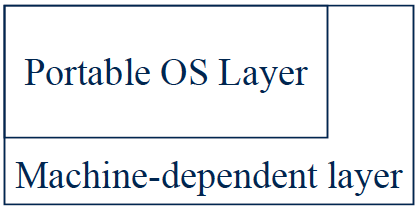 7
A peek into Unix structure
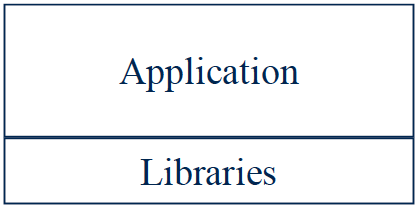 Example: stdio.h
Written by elves
Uses system calls
Defined in headers
Input to linker (compiler)
Invoked like functions
May be “resolved” when 
  program is loaded.
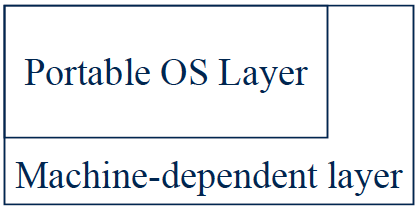 8
A peek into Unix structure
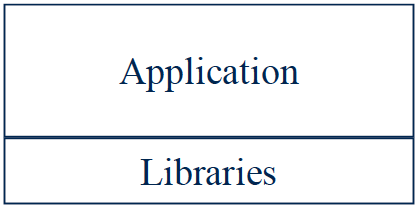 System calls (read, open..)
All “high-level” code
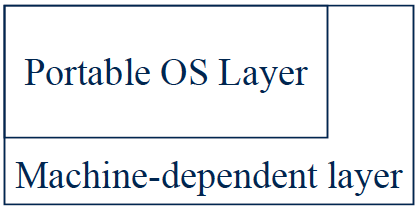 9
Bootstrap
System initialization
Interrupt and exception
I/O device driver
Memory management
Kernel/user mode switching
Processor management
A peek into Unix structure
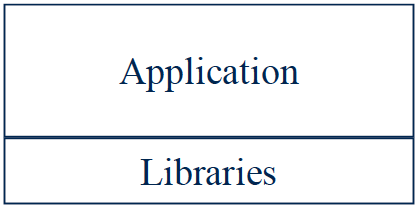 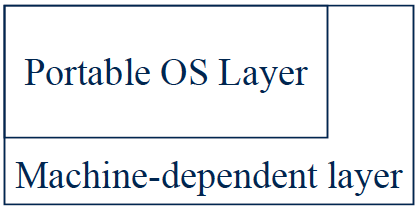 10
Cannot execute “protected_instruction”, e.g., directly access I/O device
A peek into Unix structure
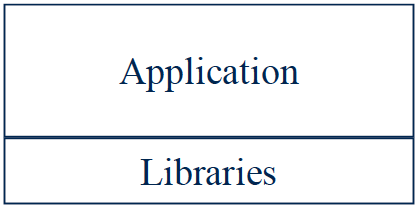 User mode
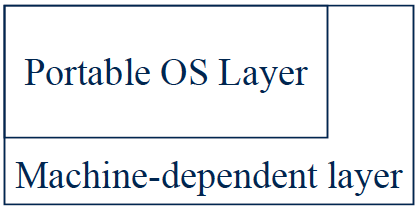 Kernel mode
Some systems do not have clear user-kernel boundary
User/kernel mode is supported by hardware (why?)
11
Why hardware has to support User/Kernel mode?
Imaginary OS code (software-only solution)
if ([PC] != protected_instruction)
   execute(PC);
else
   switch_to_kernel_mode();
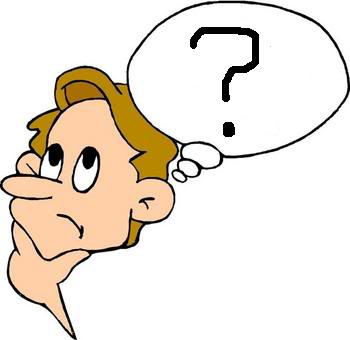 Does it work?
12
Why hardware has to support User/Kernel mode?
OS: check if next instruction 
is protected instruction.
Application’s code: 
lw     $t0, 4($gp)      
mult   $t0, $t0, $t0    
lw     $t1, 4($gp)     
ori    $t2, $zero, 3     
mult   $t1, $t1, $t2     
add    $t2, $t0, $t1     
sw     $t2, 0($gp)
13
Why hardware has to support User/Kernel mode?
OS: check if next instruction 
is protected instruction.
Application’s code: 
lw     $t0, 4($gp)      
mult   $t0, $t0, $t0    
lw     $t1, 4($gp)     
ori    $t2, $zero, 3     
mult   $t1, $t1, $t2     
add    $t2, $t0, $t1     
sw     $t2, 0($gp)
Performance overhead is too big: OS needs to check every instruction of the application! 
 Simulators
14
Why hardware has to support User/Kernel mode?
OS: set-up the environment;
       load the application
Return to OS after termination;
OS: schedule next application to
        execute..
Application’s code: 
lw     $t0, 4($gp)      
mult   $t0, $t0, $t0    
lw     $t1, 4($gp)     
ori    $t2, $zero, 3     
mult   $t1, $t1, $t2     
add    $t2, $t0, $t1     
sw     $t2, 0($gp)
Instead, what we really want is 
to give the CPU entirely to the application
  Bare-metal execution
Any problems?
How can OS check if application
  executes protected instruction?
 How can OS know it will ever run again?
15
Why hardware has to support User/Kernel mode?
Give the CPU to the user application
Why: Performance and efficiency
OS will not be executing
Without hardware’s help, OS loses control of the machine!
Analogy: give the car key to someone, how do you know if he will return the car?
This is the one of the most fundamental reasons why OS will need hardware support --- not only for user/kernel mode
Questions?
16
Hardware Features for OS
Features that directly support the OS include
Protection (kernel/user mode)
Protected instructions
Memory protection
System calls
Interrupts and exceptions
Timer (clock)
I/O control and operation
Synchronization
17
Types of Hardware Support
Manipulating privileged machine state
Protected instructions
Manipulate device registers, TLB entries, etc.
Generating and handling “events”
Interrupts, exceptions, system calls, etc.
Respond to external events
CPU requires software intervention to handle fault or trap
Mechanisms to handle concurrency
Interrupts, atomic instructions
18
Protected Instructions
A subset of instructions of every CPU is restricted to use only by the OS
Known as protected (privileged) instructions
Only the operating system can 
Directly access I/O devices (disks, printers, etc.)
Security, fairness (why?)
Manipulate memory management state
Page table pointers, page protection, TLB management, etc.
Manipulate protected control registers 
Kernel mode, interrupt level
Halt instruction (why?)
19
OS Protection
Hardware must support (at least) two modes of operation: kernel mode and user mode
Mode is indicated by a status bit in a protected control register
User programs execute in user mode
OS executes in kernel mode (OS == “kernel”)
Protected instructions only execute in kernel mode
CPU checks mode bit when protected instruction executes
Setting mode bit must be a protected instruction
Attempts to execute in user mode are detected and prevented
x86: General Protection Fault
20
Memory Protection
OS must be able to protect programs from each other
OS must protect itself from user programs
We need hardware support
Again: once OS gives the CPU to the user programs, OS loses control
21
Memory Protection
Memory management hardware provides memory protection mechanisms
Base and limit registers
Page table pointers, page protection, TLB
Virtual memory
Segmentation
Manipulating memory management hardware uses protected (privileged) operations
22
Hardware Features for OS
Features that directly support the OS include
Protection (kernel/user mode)
Protected instructions
Memory protection
System calls
Interrupts and exceptions
Timer (clock)
I/O control and operation
Synchronization
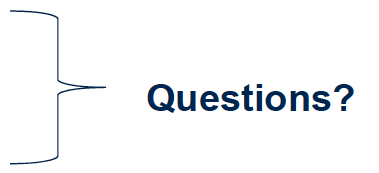 23
Events
After the OS has booted, all entry to the kernel happens as the result of an event
event immediately stops current execution
changes mode to kernel mode, event handler is called
An event is an “unnatural” change in control flow
Events immediately stop current execution
Changes mode, context (machine state), or both
The kernel defines a handler for each event type
Event handlers always execute in kernel mode
The specific types of events are defined by the machine
In effect, the operating system is one big event handler
24
OS Control Flow
When the processor receives an event of a given type, it
transfers control to handler within the OS
handler saves program state (PC, registers, etc.)
handler functionality is invoked
handler restores program state, returns to program
25
Categorizing Events
Two kinds of events, interrupts and exceptions
Exceptions are caused by executing instructions
CPU requires software intervention to handle a fault or trap
Interrupts are caused by an external event
Device finishes I/O, timer expires, etc.
Two reasons for events, unexpected and deliberate
Unexpected events are, well, unexpected
What is an example?
Deliberate events are scheduled by OS or application
Why would this be useful?
26
Categorizing Events
This gives us a convenient table:


Terms may be used slightly differently by various OSes, CPU architectures…
No need to “memorize” all the terms
Software interrupt – a.k.a. async system trap (AST), async or deferred procedure call (APC or DPC)
Will cover faults, system calls, and interrupts next
27
Faults
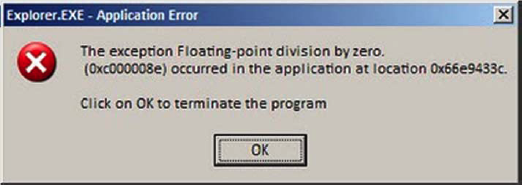 28
Faults
Hardware detects and reports “exceptional” conditions
Page fault, divide by zero, unaligned access
Upon exception, hardware “faults” (verb)
Must save state (PC, registers, mode, etc.) so that the faulting process can be restarted
Fault exceptions are a performance optimization
Could detect faults by inserting extra instructions into code (at a significant performance penalty)
29
Handling Faults
Some faults are handled by “fixing” the exceptional condition and returning to the faulting context
Page faults cause the OS to place the missing page into memory
Fault handler resets PC of faulting context to re-execute instruction that caused the page fault
Some faults are handled by notifying the process
Fault handler changes the saved context to transfer control to a user-mode handler on return from fault
Handler must be registered with OS
Unix signals
SIGSEGV, SIGALRM, SIGTERM, etc.
30
Handling Faults
The kernel may handle unrecoverable faults by killing the user process
Program faults with no registered handler
Halt process, write process state to file, destroy process
In Unix, the default action for many signals (e.g., SIGSEGV)
What about faults in the kernel?
Dereference NULL, divide by zero, undefined instruction
These faults considered fatal, operating system crashes
Unix panic, Windows “Blue screen of death”
Kernel is halted, state dumped to a core file, machine locked up
31
System Calls
For a user program to do something “privileged” (e.g., I/O) it must call an OS procedure
Known as crossing the protection boundary, or a protected procedure call
Hardware provides a system call instruction that:
Causes an exception, which vectors to a kernel handler
Passes a parameter determining the system routine to call
Saves caller state (PC, registers, etc.) so it can be restored
Returning from system call restores this state
Requires hardware support to:
Restore saved state, reset mode, resume execution
32
System Call Functions
Process control
Create process, allocate memory
File management
Create, read, delete file
Device management
Open device, read/write device, mount device
Information maintenance
Get time
Programmers generally do not use system calls directly
They use runtime libraries (e.g., stdio.h)
Why?
33
Function call
Compile
main () {
  foo (10);
}
main:   push $10
        call foo
        .. ..
foo:    .. ..
        ret
34
System call
open: ;Linux convention: 
      ;parameters via registers.
   mov eax, 5 ; syscall number for open
   mov ebx, path ; ebx: first parameter 
   mov ecx, flags ; ecx: 2nd parameter
   mov edx, mode ; edx: 3rd parameter
   int 80h
open (path, flags, mode);
open: ; FreeBSD convention:
      ; parameters via stacks.
   push dword mode
   push dword flags
   push dword path
   mov eax, 5
   push dword eax ; syscall number
   int 80h  
   add esp, byte 16
More information:
http://www.int80h.org
35
Directly using system call?
Write assembly code
Hard
Poor portability 
write different version for different architecture
write different version for different OSes
Application programmers use library
Libraries written by elves
36
System Call
Firefox: open()
Trap to kernel mode, save state
User mode
Kernel mode
Restore state, return to user level, resume execution
Trap handler
open read handler in vector table
open() kernel routine
37
Steps in making a syscall
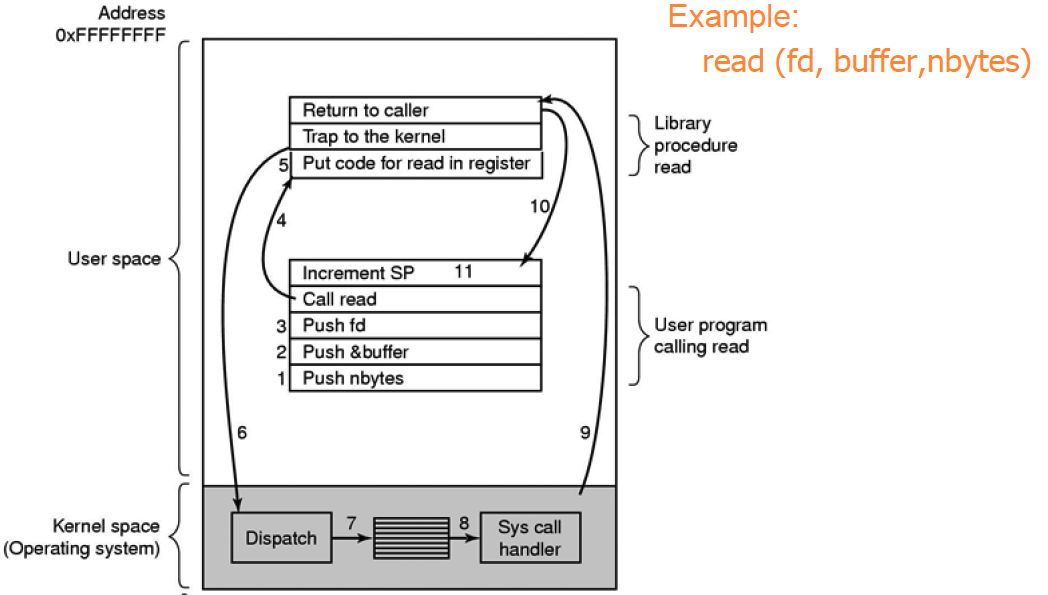 38
System Call Issues
What would happen if the kernel did not save state?
Why must the kernel verify arguments?
Why is a table of system calls in the kernel necessary?
39
Interrupts
Interrupts signal asynchronous events
I/O hardware interrupts
Hardware timers
Two flavors of interrupts
Precise: CPU transfers control only on instruction boundaries
Imprecise: CPU transfers control in the middle of instruction execution
What the heck does that mean?
OS designers like precise interrupts, CPU designers like imprecise interrupts
Why?
40
Interrupt Illustrated
User Mode
Mode bit = 1
User 
process
Resume process
Return
Mode bit = 1
Kernel Mode
Mode bit = 0
Suspend user process
Execute OS’s interrupt handler
Save user process’s state
Execute device driver
Restore 
state
Clear 
interrupt
Raise 
Interrupt
Device
41
How to find interrupt handler?
Hardware maps interrupt type to interrupt number
OS sets up Interrupt Descriptor Table (IDT) at boot
Also called interrupt vector
IDT is in memory
Each entry is an interrupt handler
OS lets hardware know IDT base
Hardware finds handler using interrupt number as index into IDT
handler = IDT[intr_number]
42
Timer
The timer is critical for an operating system
It is the fallback mechanism by which the OS reclaims control over the machine
Timer is set to generate an interrupt after a period of time
Setting timer is a privileged instruction
When timer expires, generates an interrupt
Handled by kernel, which controls resumption context
Basis for OS scheduler (more later…)
Prevents infinite loops
OS can always regain control from erroneous or malicious programs that try to hog CPU
Also used for time-based functions (e.g., sleep())
43
I/O Control
I/O issues
Initiating an I/O
Completing an I/O
Initiating an I/O
Special instructions
Memory-mapped I/O
Device registers mapped into address space
Writing to address sends data to I/O device
44
I/O Completion
Interrupts are the basis for asynchronous I/O
OS initiates I/O
Device operates independently of rest of machine
Device sends an interrupt signal to CPU when done
OS maintains a vector table containing a list of addresses of kernel routines to handle various events
CPU looks up kernel address indexed by interrupt number, context switches to routine
45
I/O Example
1. Ethernet receives packet, writes packet into memory
2. Ethernet signals an interrupt
3. CPU stops current operation, switches to kernel mode, saves machine state (PC, mode, etc.) on kernel stack
4. CPU reads address from vector table indexed by interrupt number, branches to address (Ethernet device driver)
5. Ethernet device driver processes packet (reads device registers to find packet in memory)
6. Upon completion, restores saved state from stack
46
Interrupt Questions
Interrupts halt the execution of a process and transfer control (execution) to the operating system
Can the OS be interrupted?  (Consider why there might be different IRQ levels)
Interrupts are used by devices to have the OS do stuff
What is an alternative approach to using interrupts?
What are the drawbacks of that approach?
47
Alternative approach
Polling


Problems?
Analogy:
Polling: keeps checking the email every 30 seconds
Interrupt: when email arrives, give me a ring
while (Ethernet_card_queue_is_empty)
        ;
// Ethernet card received packets.
handle_packets();
48
Summary
Protection
User/kernel modes
Protected instructions
System calls
Used by user-level processes to access OS functions
Access what is “in” the OS
Exceptions
Unexpected event during execution (e.g., divide by zero)
Interrupts
Timer, I/O
49
Summary (2)
After the OS has booted, all entry to the kernel happens as the result of an event
event immediately stops current execution
changes mode to kernel mode, event handler is called
When the processor receives an event of a given type, it
transfers control to handler within the OS
handler saves program state (PC, registers, etc.)
handler functionality is invoked
handler restores program state, returns to program
50
Architecture Trends Impact OS Design
Processor
Single core to multi-core
OS must better handle concurrency
Network
Isolation to dial-up to LAN to WAN
OS must devote more efforts to communications
Disconnected to wired to wireless
OS must manage connectivity more
Isolated to shared to attacked
OS must provide more security/protection
Mobile/battery-operated
OS must pay attention to energy consumption
51
May you live in Interesting Times
Cloud
Wearable computers
Virtual reality
Motion capturing device
..
Multicores
Smart phones
Tapesdisksflash memory..
3G, 4G..
52